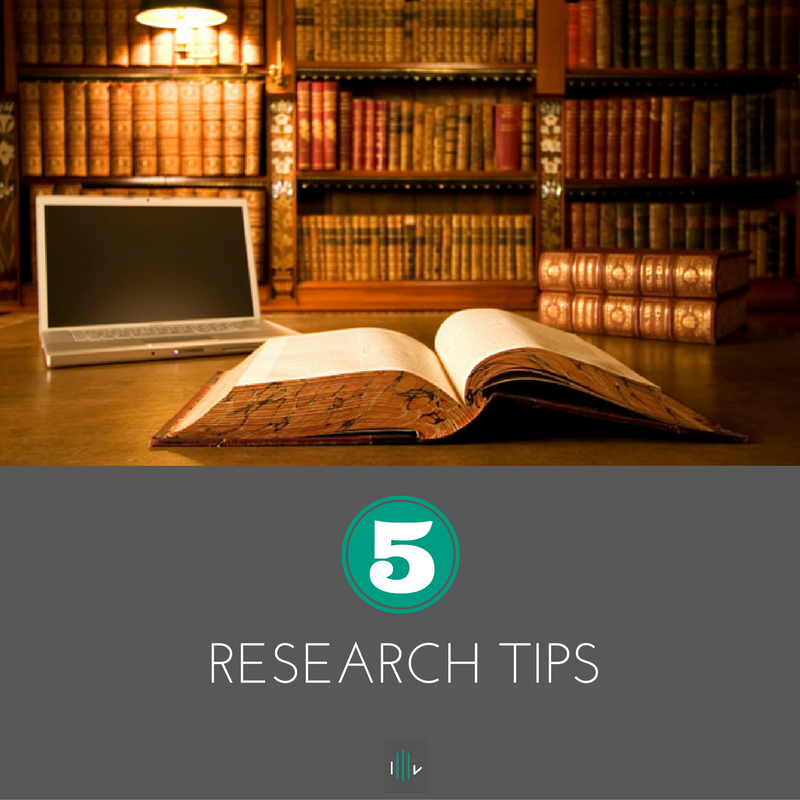 MATSATI.COM Teaching Ministry
Website: https://www.matsati.com YouTube Channel: https://www.youtube.com/user/MATSATI/
ישעיהו נא:א-ו  / Isaiah 51:1-6
LIVE STREAM: 6:30 pm EST Thursday
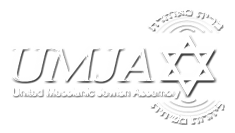 New Telegram Channel: Messianic Ministries
https://t.me/MessianicMinistries
Focus: The Way of Life - Following Yeshua the Messiah with an emphasis on walking in His footsteps according to the Torah
A Community
for Learning
Discuss the Scriptures, 
learn the languages, 
and fellowship
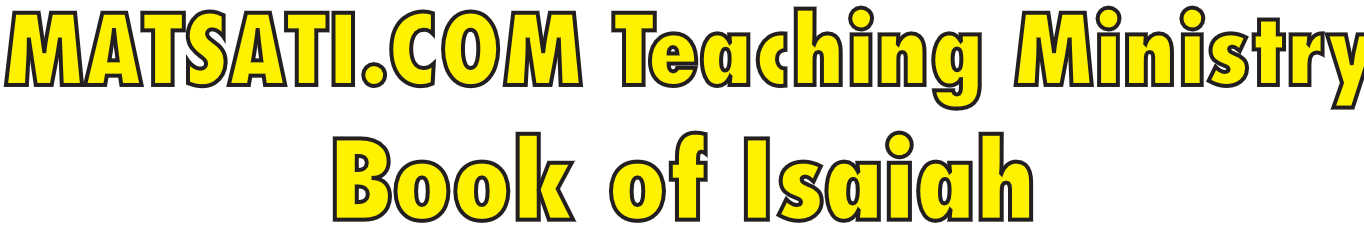 Isaiah 51:1-6
ישעיהו נא:א-ו
Being Called to Wake Up and Draw Near to God
Isaiah / ישעיה
http://www.matsati.com
מבוא לישעיהו

Part 1
Isaiah / ישעיה
http://www.matsati.com
Outline of Isaiah 51
A Call to Remember God's Faithfulness (Isaiah 51:1-3)
Assurance of God's Righteousness and Salvation (Isaiah 51:4-6)
Encouragement to Trust in God (Isaiah 51:7-8)
Call to Awake and Trust in God's Power (Isaiah 51:9-11)
Comfort and Reassurance (Isaiah 51:12-16)
Promise of Deliverance (Isaiah 51:17-23)
Isaiah / ישעיה
http://www.matsati.com
ספר ישעיה

Part 2
Isaiah / ישעיה
http://www.matsati.com
﻿ספר ישעיה פרק נא
﻿א   שִׁמְעוּ אֵלַי רֹדְפֵי צֶדֶק מְבַקְשֵׁי יְהֹוָה הַבִּיטוּ אֶל-צוּר חֻצַּבְתֶּם וְאֶל-מַקֶּבֶת בּוֹר נֻקַּרְתֶּם: ב   הַבִּיטוּ אֶל-אַבְרָהָם אֲבִיכֶם וְאֶל-שָֹרָה תְּחוֹלֶלְכֶם כִּי-אֶחָד קְרָאתִיו וַאֲבָרְכֵהוּ וְאַרְבֵּהוּ:       ג   כִּי-נִחַם יְהֹוָה צִיּוֹן נִחַם כָּל-חָרְבֹתֶיהָ וַיָּשֶֹם מִדְבָּרָהּ כְּעֵדֶן וְעַרְבָתָהּ כְּגַן-יְהֹוָה שָֹשֹוֹן וְשִֹמְחָה יִמָּצֵא בָהּ תּוֹדָה וְקוֹל זִמְרָה:       ד   הַקְשִׁיבוּ אֵלַי עַמִּי וּלְאוּמִּי אֵלַי הַאֲזִינוּ כִּי תוֹרָה מֵאִתִּי תֵצֵא וּמִשְׁפָּטִי לְאוֹר עַמִּים אַרְגִּיעַ: ה   קָרוֹב צִדְקִי יָצָא יִשְׁעִי וּזְרֹעַי עַמִּים יִשְׁפֹּטוּ אֵלַי אִיִּים יְקַוּוּ וְאֶל-זְרֹעִי יְיַחֵלוּן: ו   שְֹאוּ לַשָּׁמַיִם עֵינֵיכֶם וְהַבִּיטוּ אֶל-הָאָרֶץ מִתַּחַת כִּי-שָׁמַיִם כֶּעָשָׁן נִמְלָחוּ וְהָאָרֶץ כַּבֶּגֶד תִּבְלֶה וְיֹשְׁבֶיהָ כְּמוֹ-כֵן יְמוּתוּן וִישׁוּעָתִי לְעוֹלָם תִּהְיֶה וְצִדְקָתִי לֹא תֵחָת:
Isaiah / ישעיה
http://www.matsati.com
[Speaker Notes: 51:1  Hearken to me, ye that follow after righteousness, ye that seek the LORD: look unto the rock whence ye are hewn, and to the hole of the pit whence ye are digged.
51:2  Look unto Abraham your father, and unto Sarah that bare you: for I called him alone, and blessed him, and increased him.
51:3  For the LORD shall comfort Zion: he will comfort all her waste places; and he will make her wilderness like Eden, and her desert like the garden of the LORD; joy and gladness shall be found therein, thanksgiving, and the voice of melody.
51:4  Hearken unto me, my people; and give ear unto me, O my nation: for a law shall proceed from me, and I will make my judgment to rest for a light of the people.
51:5  My righteousness is near; my salvation is gone forth, and mine arms shall judge the people; the isles shall wait upon me, and on mine arm shall they trust.
51:6  Lift up your eyes to the heavens, and look upon the earth beneath: for the heavens shall vanish away like smoke, and the earth shall wax old like a garment, and they that dwell therein shall die in like manner: but my salvation shall be for ever, and my righteousness shall not be abolished.]
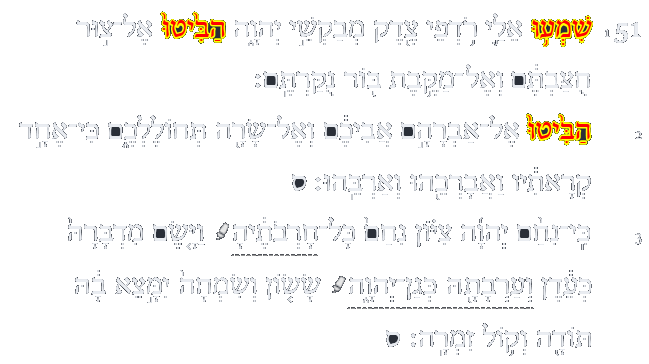 Isaiah / ישעיה
http://www.matsati.com
Isaiah 41:18  
41:18 I will open rivers in high places, And fountains in the midst of the valleys: I will make the wilderness a pool of water, And the dry land springs of water. (KJV אֶפְתַּ֤ח עַל־שְׁפָיִים֙ נְהָר֔וֹת וּבְת֥וֹךְ בְּקָע֖וֹת מַעְיָנ֑וֹת אָשִׂ֤ים מִדְבָּר֙ לַאֲגַם־מַ֔יִם וְאֶ֥רֶץ צִיָּ֖ה לְמוֹצָ֥אֵי מָֽיִם׃)
Isaiah 61:4  
61:4 And they shall build the old wastes, They shall raise up the former desolations, And they shall repair the waste cities, The desolations of many generations. (KJV וּבָנוּ֙ חָרְב֣וֹת עוֹלָ֔ם שֹׁמְמ֥וֹת רִֽאשֹׁנִ֖ים יְקוֹמֵ֑מוּ וְחִדְּשׁוּ֙ עָ֣רֵי חֹ֔רֶב שֹׁמְמ֖וֹת דּ֥וֹר וָדֽוֹר׃)
Isaiah / ישעיה
http://www.matsati.com
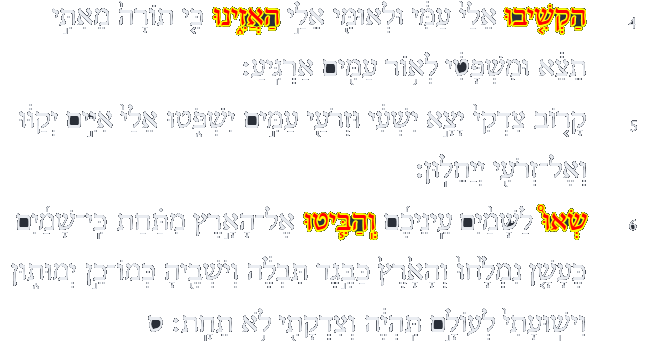 Isaiah / ישעיה
http://www.matsati.com
Guide
John 14:6: Yeshua says, “I am the way, the truth, and the life. No one comes to the Father except through Me.” This verse highlights Jesus as the ultimate guide to God and eternal life.
Matthew 11:28-30: Yeshua invites those who are weary and burdened to come to Him for rest, offering guidance and comfort.
Light
John 8:12: Yeshua declares, “I am the light of the world. Whoever follows Me will never walk in darkness, but will have the light of life.” This emphasizes His role as the spiritual light that guides believers out of darkness.
Matthew 5:14-16: Yeshua tells His followers that they are the light of the world, reflecting His light to others.
Justice
Luke 4:18-19: Yeshua reads from the scroll of Isaiah, proclaiming His mission to bring good news to the poor, freedom for the prisoners, recovery of sight for the blind, and to set the oppressed free. This passage underscores His commitment to justice and righteousness.
Matthew 5:6: “Blessed are those who hunger and thirst for righteousness, for they will be filled.” Here, righteousness can also be understood as justice, reflecting Jesus’ emphasis on justice in His teachings.
Isaiah / ישעיה
http://www.matsati.com
2 Peter 3:12–14  
3:12 Looking for and hasting unto the coming of the day of God, wherein the heavens being on fire shall be dissolved, and the elements shall melt with fervent heat? 3:13 Nevertheless we, according to his promise, look for new heavens and a new earth, wherein dwelleth righteousness. 3:14 Wherefore, beloved, seeing that ye look for such things, be diligent that ye may be found of him in peace, without spot, and blameless. (KJV 12  προσδοκῶντας ⸂καὶ σπεύδοντας⸃ τὴν παρουσίαν* τῆς τοῦ ⸀θεοῦ ἡμέρας διʼ ἣν οὐρανοὶ πυρούμενοι λυθήσονται καὶ στοιχεῖα καυσούμενα ⸁τήκεται.* 13 καινοὺς δὲ οὐρανοὺς καὶ ⸉γῆν καινὴν⸊ ⸂κατὰ τὸ ἐπάγγελμα⸃ αὐτοῦ προσδοκῶμεν ἐν οἷς δικαιοσύνη κατοικεῖ.* 14 Διό, ἀγαπητοί, ταῦτα προσδοκῶντες σπουδάσατε ἄσπιλοι καὶ ⸀ἀμώμητοι αὐτῷ εὑρεθῆναι ἐν εἰρήνῃ*)
Isaiah / ישעיה
http://www.matsati.com
Outline of Revelation 20-21

Satan Bound for 1,000 Years (Revelation 20:1-3)
The Millennial Reign (Revelation 20:4-6)
Satan’s Final Defeat (Revelation 20:7-10)
The Great White Throne Judgment (Revelation 20:11-15)
A New Heaven and a New Earth (Revelation 21:1-8)
The New Jerusalem (Revelation 21:9-27)
Isaiah / ישעיה
http://www.matsati.com
The World Looks for Guidance and Hope Outside of God

Isaiah 8:19: “When someone tells you to consult mediums and spiritists, who whisper and mutter, should not a people inquire of their God? Why consult the dead on behalf of the living?”
Jeremiah 10:2: “This is what the Lord says: ‘Do not learn the ways of the nations or be terrified by signs in the heavens, though the nations are terrified by them.’”
Jeremiah 17:5: “This is what the Lord says: ‘Cursed is the one who trusts in man, who draws strength from mere flesh and whose heart turns away from the Lord.’”
Habakkuk 2:19: “Woe to him who says to wood, ‘Come to life!’ Or to lifeless stone, ‘Wake up!’ Can it give guidance? It is covered with gold and silver; there is no breath in it.”
1 Samuel 28:7: “Then Saul said to his attendants, ‘Find me a woman who is a medium, so I may go and inquire of her.’”
Isaiah / ישעיה
http://www.matsati.com
Rabbinic Literature
ספרות רבנית

Part 3
Isaiah / ישעיה
http://www.matsati.com
Targum Jonathan son of Uziel Isaiah 51:1-6
51:1 Hearken to my WORD, ye that follow after truth, who seek instruction from the Lord; consider that ye were cut out like a stone hewn from a rock, that ye were cut out like a mass hewn out of a hollow cistern. 51:2 Consider Abraham your father, and Sarah who conceived you: for Abraham was one alone in the world, and I brought him to my service, I also blessed him, and multiplied him. 51:3 For the Lord will comfort Zion, He will comfort all her waste places, and He will make her wilderness like Eden, and her desert like the garden of the Lord; joy and gladness shall be found therein, they that offer thanksgiving, and the voice of them that praise. 51:4 Listen to my WORD, O my people, and give ear, O my congregation, to my service; for the law shall go forth from me, and my judgment like a light; the nations which I led into captivity shall praise it. 51:5 My righteousness is near; my salvation is gone forth, and the nations shall be judged by the strength of the arm of my might; the isles shall hope for my WORD, and they shall wait for the strength of the arm of my might. 51:6 Lift up your eyes to the heavens, and consider the earth beneath: for the heavens shall vanish away like smoke, and the earth that waxeth old like a garment, so shall it wax old, and its inhabitants, also, they shall die; but my salvation shall be for ever, and my righteousness shall not tarry. (TgJ)
Isaiah / ישעיה
http://www.matsati.com
Isaiah / ישעיה
http://www.matsati.com
Ba'al Shem Tov, Noach 152:1
איתא בזוהר הקדוש (פ' פינחס דד"מ ע"א). פתח ואמר (ישעיה נ"א) שמעו אלי רודפי צדק מבקשי ה', רודפי צדק אינון דאזלין בתר מהימנותא, רודפי צדק ודאי, אינון מבקשי ה', אי בעיתו למנדע מהימנותא ולאחדא להאי צדק לא תסתכלון בה בלחודהא כשאר בני עלמא דגדמי מיתה לגדמייהו על דא, אבל הביטו אל צור חוצבתם וכו', וכבר שמעתי פירוש מאמר זה ממורי שהוא ענין כלל גדול בעבודת ה' וכעת נשכח ממני כולו, ונראה מכל מקום להעלות מעט קט ואיני יודע אם הוא בכללות דבריו או לאו והשם יתברך יצילנו משגיאות.
Hear me, pursuers of righteousness, you who seek G‑d. Look at the rock from where you were hewn, the pit from where you were dug. Look at Abraham your father, and Sarah who bore you. He was one alone when I called him, and I blessed him and made him many. (Isaiah 51:1)
“Pursuers of righteousness” – these are they who run after faith, who are surely pursuers of righteousness. They are the seekers of G‑d. If you want to know faith and to be attached to this righteousness, do not look at it yourself, as do others, and cause themselves to die. Rather, look at the rock from where you were hewn.
I heard from my Master that this passage contains a central principle in the service of G‑d. However, I have forgotten all of what he said. Still, a little bit can be offered, although I don’t know it is at all what he said or not. May G‑d save me from mistakes!
Isaiah / ישעיה
http://www.matsati.com
Hosea 6:3  
6:3 “So let us know, let us press on to know the LORD. His going forth is as certain as the dawn; And He will come to us like the rain, Like the spring rain watering the earth.” (NASB, וְנֵדְעָ֣ה נִרְדְּפָ֗ה לָדַ֙עַת֙ אֶת־יְהוָ֔ה כְּשַׁ֖חַר נָכ֣וֹן מֽוֹצָא֑וֹ וְיָב֤וֹא כַגֶּ֙שֶׁם֙ לָ֔נוּ כְּמַלְק֖וֹשׁ י֥וֹרֶה אָֽרֶץ׃)
Isaiah / ישעיה
http://www.matsati.com
Isaiah / ישעיה
http://www.matsati.com
Vayikra Rabbah 13:3
Another matter, “this is the animal” – that is what is written: “Every saying of God is refined” (Proverbs 30:5). Rav said: The mitzvot were given to Israel only to refine mankind with them. Why to that extent? “He is a shield for all who rely on Him (Proverbs 30:5).
Rabbi Yudan ben Rabbi Shimon said: The Behemoth and the Leviathan will engage in an animal fight before the righteous in the future. Anyone who was not a spectator at the animal fights of the nations of the world in this world, will merit to see it in the World to Come. How will they be slaughtered? The Behemoth will stab the Leviathan with its horns and tear it open, and the Leviathan will smash the Behemoth with its fins and stab it to death. The Sages say: Is this a valid ritual slaughter? But did we not learn: Everyone slaughters, and one may always slaughter, and one may slaughter with any item, except for the serrated side of the harvest sickle, a saw, the teeth of an animal, and a fingernail, because they strangle? Rabbi Avin bar Kahana said: The Holy One blessed be He said: “For [a new] Torah will emerge from Me” (Isaiah 51:4); a novel Torah ruling will emerge from Me.
Rabbi Berekhya said in the name of Rabbi Yitzḥak: The Holy One blessed be He is destined to make a feast for His righteous servants in the future, and anyone who did not partake of unslaughtered carcasses in this world will be privileged to see it in the World to Come. That is what is written: “And the fat of an unslaughtered carcass and the fat of a mauled animal may be used for all labor; but you shall not eat it [ve’akhol lo tokheluhu]” (Leviticus 7:24). So that you will be able to partake of it in the future, therefore Moses cautions Israel and says to them: “These are the living beings that you may eat” (Leviticus 11:2).
Isaiah / ישעיה
http://www.matsati.com
Scripture about Obeying God’s Word and Bearing His Testimonies

Deuteronomy 11:1: "Love the LORD your God and keep his requirements, his decrees, his laws and his commands always"
Psalm 119:2: "Blessed are those who keep his testimonies, who seek him with their whole heart"
Psalm 119:22: "Take away from me scorn and contempt, for I have kept your testimonies"
Psalm 119:24: "Your testimonies are my delight; they are my counselors"
Psalm 119:31: "I cling to your testimonies, O Lord; let me not be put to shame"
Psalm 119:46: "I will also speak of your testimonies before kings and shall not be put to shame"
Psalm 119:88: "In your steadfast love give me life, that I may keep the testimonies of your mouth"
John 14:15: "If you love me, keep my commandments"
Luke 11:28: "But he said, ‘Blessed rather are those who hear the word of God and keep it!’"
1 John 5:3: "For this is the love of God, that we keep his commandments. And his commandments are not burdensome"
Acts 5:29: "But Peter and the apostles answered, ‘We must obey God rather than men’"
Revelation 12:11: "They triumphed over him by the blood of the Lamb and by the word of their testimony; they did not love their lives so much as to shrink from death"
Revelation 14:12: "Here is the perseverance of the saints who keep the commandments of God and their faith in Jesus"
Isaiah / ישעיה
http://www.matsati.com